Characteristics of Capitalism
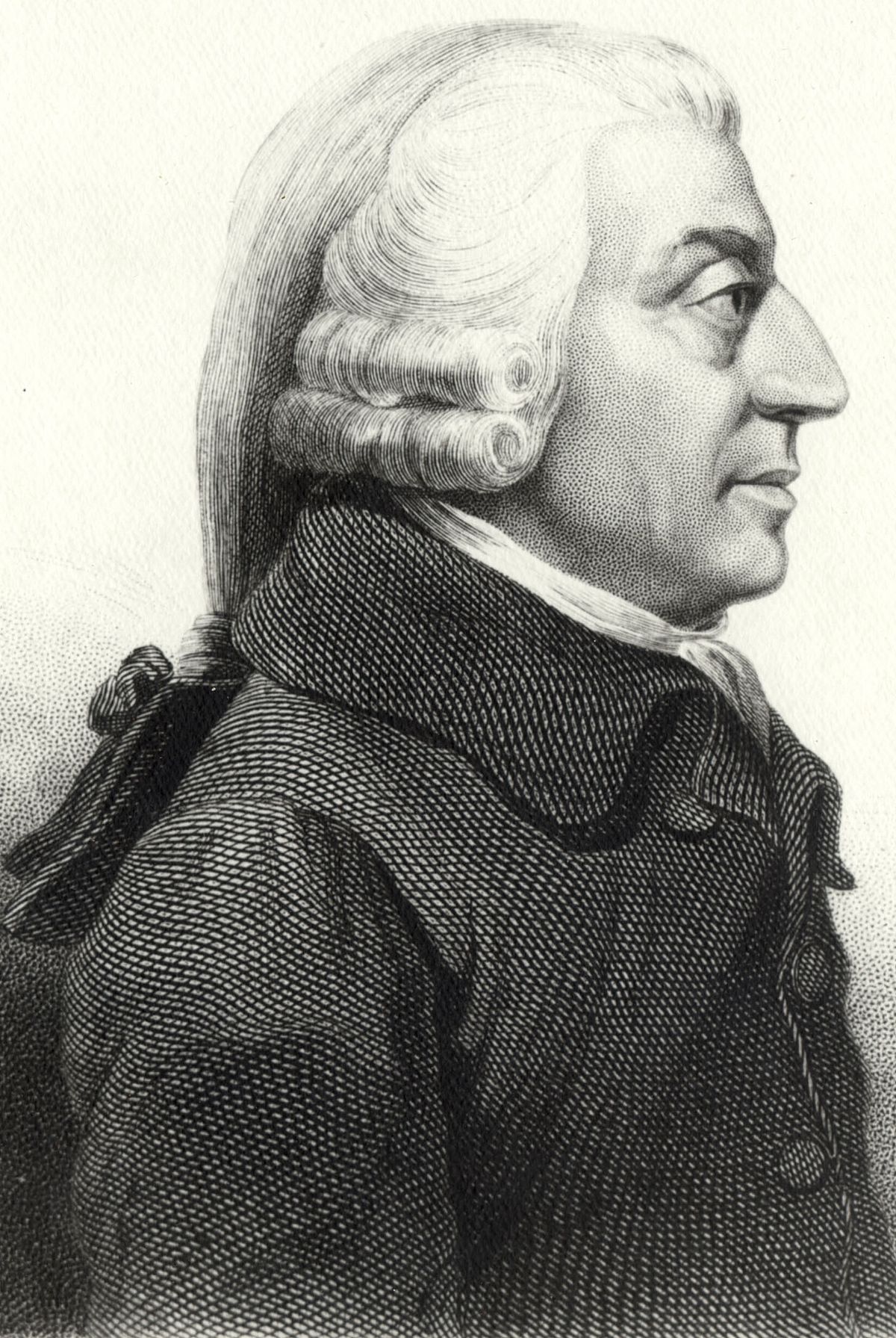 Review: What are the three basic economic questions?
What good or service is to be made or produced?

How a good or service is to be made or produced?

How much of the good or service will be made or produced?
Characteristics of Capitalism
1) Economic Freedom

2) Private Property

3) Economic incentives

4) Competition

5) Price System

6) Limited Government role (Laissez-faire)
1) Economic Freedom
Two Aspects to economic freedom:

1) Freedom of economic choice – A 
	person has the freedom to make their 	own economic decisions.


2) Freedom of enterprise – freedom to own 	and operate a business.
2) Private Property
Goods, services and factors of production are privately held by individuals.  

As owners of the productive resources, they are free to utilize or dispose of the property as they see fit.
This includes the right to the reward or suffer the consequences of their economic decision-making.
As owners of the FOP the reward would be rent for use of their land, wages for their use of labor or interest as a return for lending them capital (money).
3) Economic incentives
Decisions are directly influenced by self-interest.  
	1. Self-interest is pursued by responding to economic 		incentives.
	2. Positive incentives encourage economic decision 			makers and negative incentives discourage 				economic decision makers.

	3. Adam Smith – Father of capitalism, 
If everyone pursues his own economic self-interest, everyone will benefit
[Speaker Notes: These economic incentives guide resource allocation
-towards what society wants and away from what is not desired

Business owner pursuing self-interest would benefit society as a whole
-their desire for profit would direct him to put his productive resources into the 
	production of goods and services commanding a high demand
	in the marketplace.
-their desire to avoid losses would discourage him from putting productive resources
	into the production of goods and services that people do not want.

Consumers seek low prices and avoid high prices
Labor seeks high wages and avoid low wages]
4) Competition
1. Economic rivalry in the marketplace is the means 	by which the excesses of individual self-interest are 	controlled.  

2. There must be enough buyers and sellers that a 	single buyer or seller can control the demand or 	supply, and ultimately the price.

3. Freedom of entry or exit from the market.
[Speaker Notes: If a business exists and commands a high price for a product it sells other producers
	must be able to move into the market and compete.

There should be no artificial barriers to entry or exit from the market.]
5) Price System
How the desires of buyers and sellers are communicated

1. Interactions of buyers and sellers results in a market 	price.

2. Adam Smith believed the marketplace acted as 	“invisible hand” operating to balance the desires of 	both buyers and sellers and establish a price both 	could agree on.
3. Prices help answer the “what, how and for whom” 	question
6) Limited role of Government 		(Laissez-faire)
1. Government is to make and enforce laws and settle 	disputes that arise between economic players.

2. Its role is to establish a legal framework for the 	economic system to operate in rather than to play a 	role in making economic decisions.  (Picking winners 	and losers)

3. Adam Smith believed government intervention in the 	marketplace would interfere with the invisible hand 	and prevent the system from operating efficiently.